Тема на проекта: „Получаване на сирена с подобрени функционални свойства чрез добавяне на антиоксиданти от растителен произход “НИХ  №476/2023г.
Изследователски екип, участвал в изпълнението на проекта:
Изследователски цели и задачи
Целта на настоящия проект през отчетния период е получаване на сирена с подобрени функционални свойства чрез добавяне на естествени антиоксиданти от растителен произход: екстракт от гроздови семена и  екстракт от мащерка.
За целта бяха поставени следните задачи:
Приготвяне на продукти (сирена) с подобрени функционални свойства, чрез добавяне на екстракти от гроздови семки и екстракт от мащерка.
Определяне на основните характеристики на получените функционални продукти и сравнение с контролен продукт без функционална добавка.
Сравнение на качеството и основните характеристики на продуктите получени с двата вида екстракти: екстракт от мащерка и екстракт от гроздови семки.
Сирене ГЕ – сирене с добавен екстракт от гроздови семки, Сирене МЕ - сирене с добавен екстракт от мащерка, Сирене ГЕ, МЕ – сирене с добавени и двата вида екстракти.
Таблица 1. Анализ за готовите продукти на ден 1 от съхранението.
Сирене ГЕ – сирене с добавен екстракт от гроздови семки, Сирене МЕ - сирене с добавен екстракт от мащерка, Сирене ГЕ, МЕ – сирене с добавени и двата вида екстракти.
Таблица 2. Резултатите за общо полифенолно съдържание и антиоксидантен капацитет на ден 1 и ден 180 от съхранението.
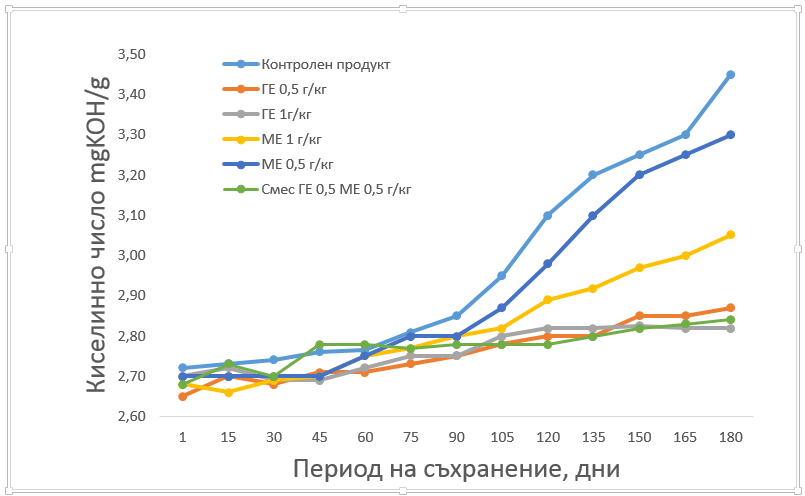 Фигура 1. Изменение в стойностите на киселинното число на продуктите за периода на съхранение
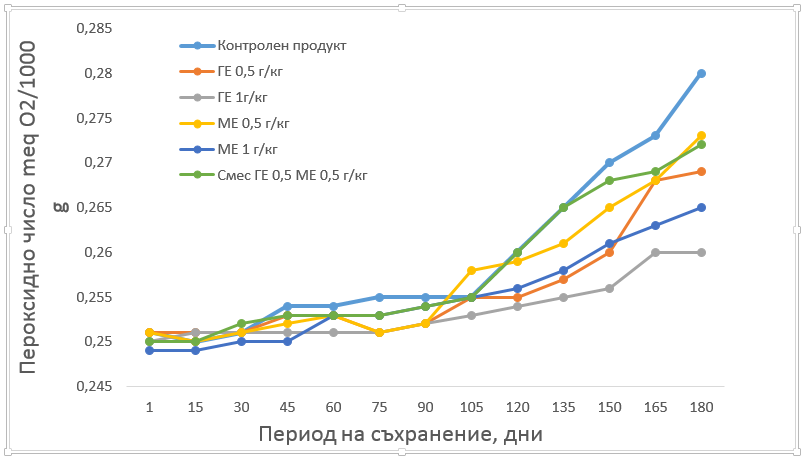 Фигура 2. Изменение в стойностите на киселинното число на продуктите за периода на съхранение
Изводи
Влагането на антиоксидантни екстракти (от гроздови семки и от мащерка) се не повлиява състава на получените продукти (количеството протеин, мазнини, пепел и влага са много сходни)
Тези параметри остават почти непроменени с времето на съхранение, като единствено при съдържанието на мазнини се наблюдава понижаване през периода на съхранение от 180 дни. Най-малки разлики в стойностите има при сирене с добавен екстракт от гроздови семки (1 г/кг), което показва че екстракта възпрепятства хидролизата на мазнините.
 При добавяне на антиоксидантните екстракти се повишават количеството на полифеноли и общия антиоксидантен капацитет.
При добавяне на антиоксидантните екстракти се забавя типичното повишаване на параметрите показващи влошаване на качеството на продуктите (киселинно и пероксидно число).
При проведените анализи екстрактът от гроздови семки добавен към сиренето показва по-добри резултати, в сравнение с екстракта от мащерка и сместа от двата екстракта.
Добавянето на екстракт от гроздови семки и екстракт от мащерка успешно може да се прилага при производството на сирене с цел подобряване на функционалните му свойства и удължаване на срока му на съхранение.
Публикации:
През отчетния период е представен един доклад 
Milka Atanasova, Katya Gabrovska, Zlatina Chengolova Bioactive compounds and potential benefits of Thymus vulgaris: A review 
BioInfoMed’2024 THIRD INTERNATIONAL SYMPOSIUM ON BIOINFORMATICS AND BIOMEDICINE  •   4–6 JULY 2024 • BURGAS, BULGARIA
Като статията е приета за публикуване в сборник : Advances and Challenges in Bioinformatics and Biomedicine, Lecture Notes in Networks and Systems (Scopus indexed, SJR Q4)
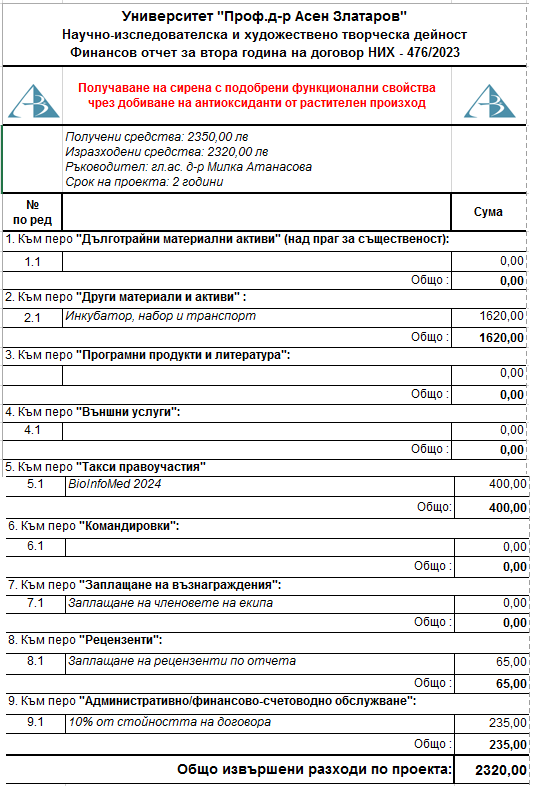 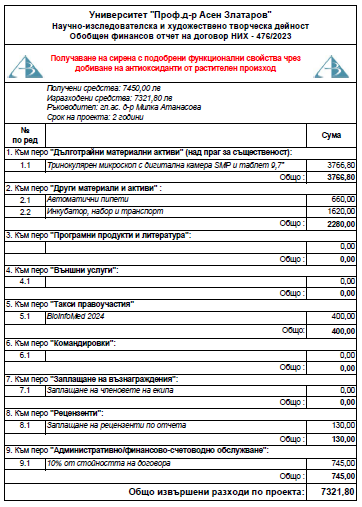 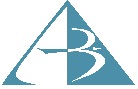 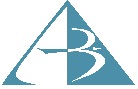 Благодаря за вниманието!